The Power of Data-Informed Success Coaching
Seth Buchanan, Neil Callahan, Christie Harris, Sarah Hoffarth, Cristy Warner
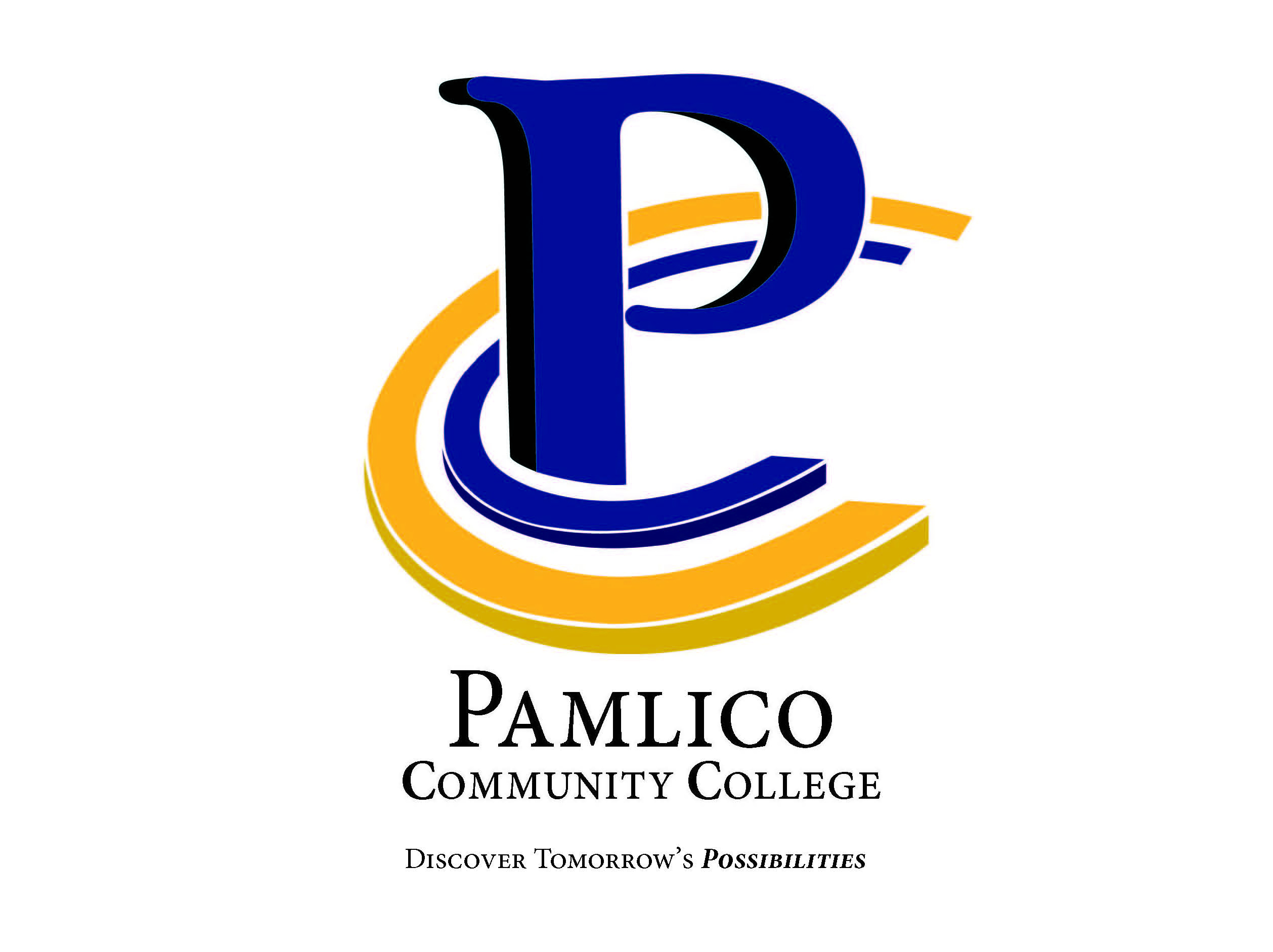 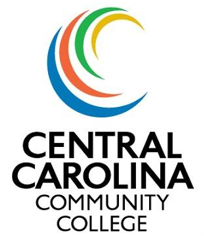 DISCLAIMER: Content developed under grant P11GX150010 from the U.S. Department of Education but do not necessarily represent the policy of the U.S. Department of Education, and you should not assume endorsement by the Federal Government.
The old reform paradigm has not worked.
[Speaker Notes: Anticipated Outcomes 
Retention
Persistence
Completion 
Return on Investment]
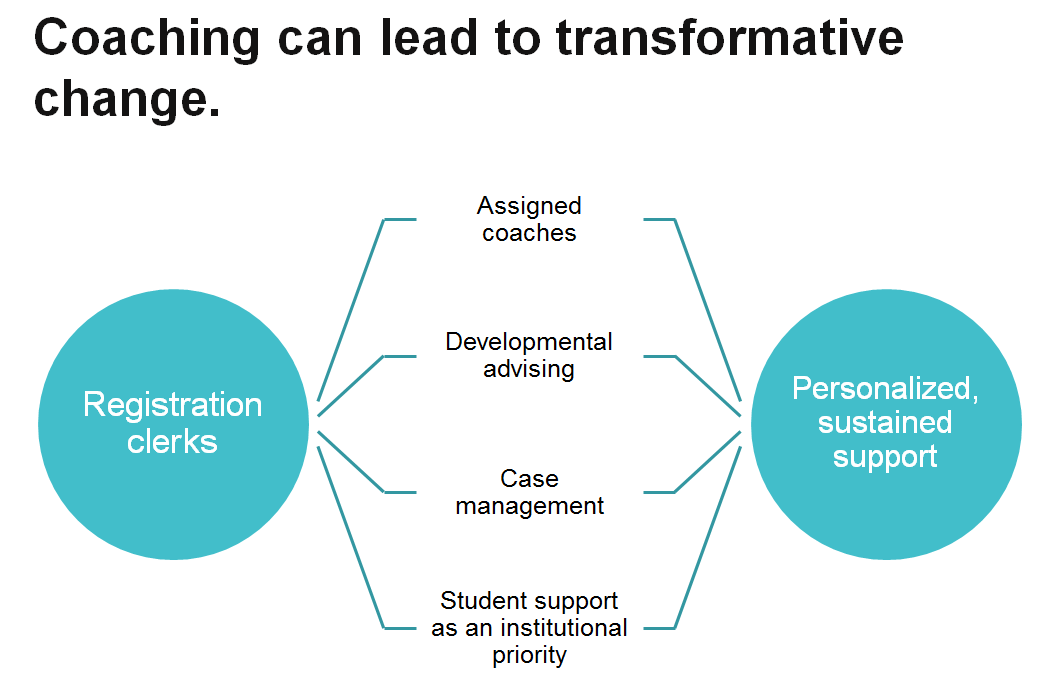 $9.2 million 
First in the World grant
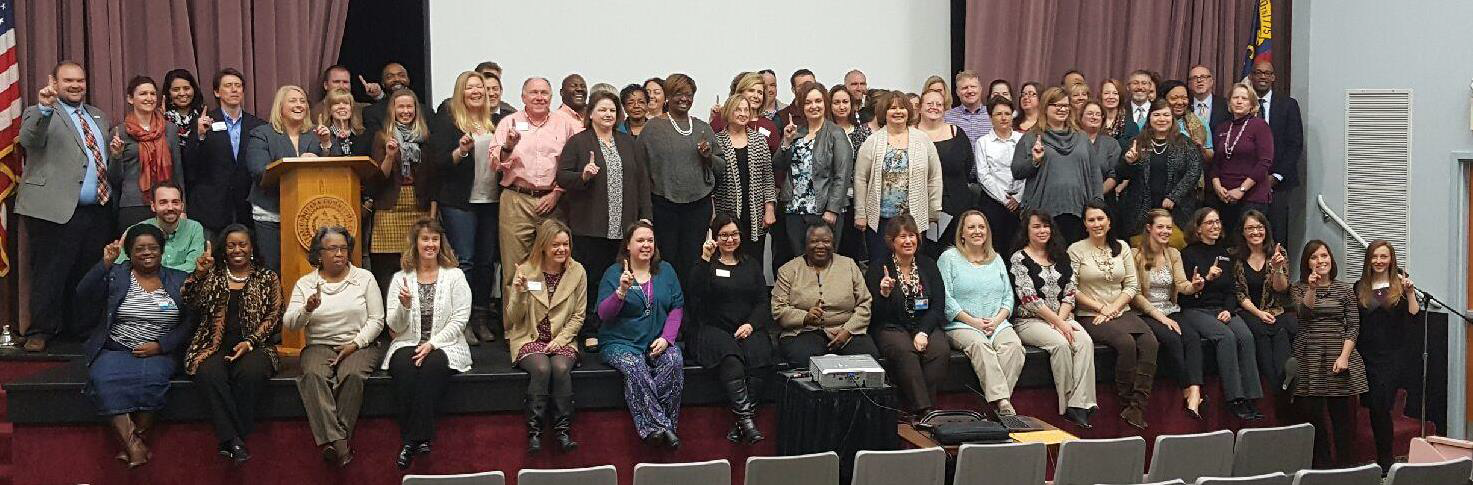 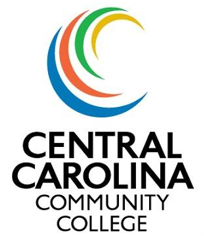 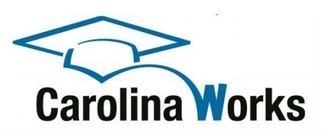 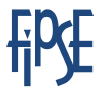 Bettinger and Baker (2011)
Random Control Trial
2 years
InsideTrack – Student coaching
Students from public, private, and proprietary universities
Coaching on meta-academic skills
Bettinger and Baker (2011)
Measured persistence and retention  at 6, 12, 18, and 24 months
Results were significant
Increased persistence and retention
Results remained significant even after the study concluded
Random Control Trial
Tests causality
Treatment vs. Control
Gold standard for What Works Clearinghouse standards without reservations
Carolina Works-FITW
Measuring persistence, retention, and completion
3 year grant period
2-year college focus
10 North Carolina Community Colleges
High-risk Students
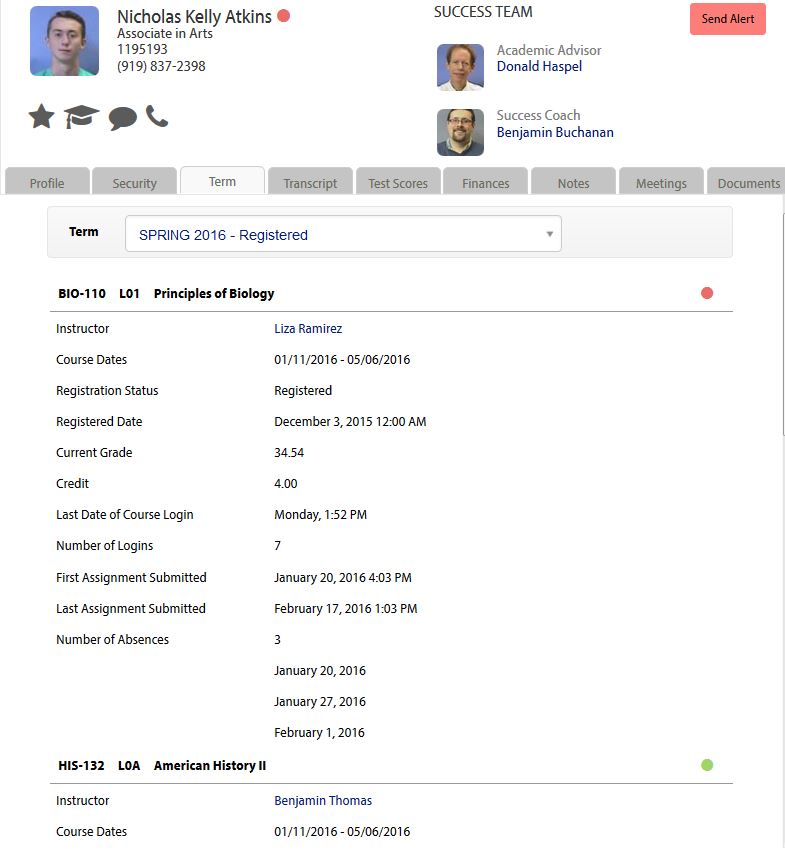 Determining high-risk using predictive analytic model
[Speaker Notes: Department of Education
In 2008, 26% of first-time community college students attained a degree or certificate within 5 years
40% of community college students leave without a credential within 2 semesters]
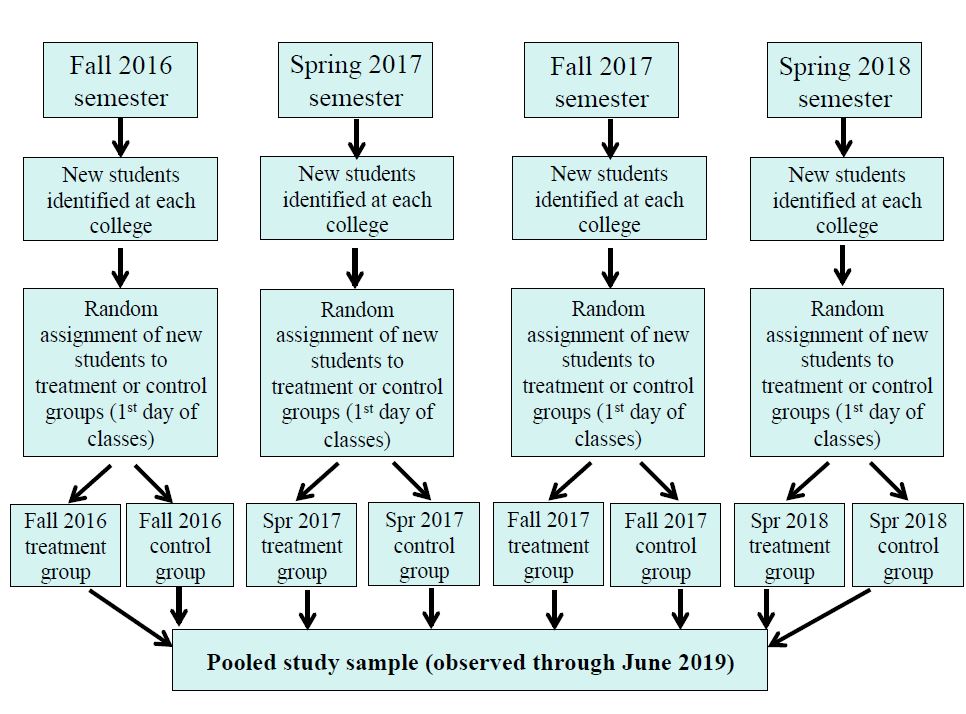 [Speaker Notes: Students not enrolled in the prior 3 terms
i.e. Fall 2016 intake (students not enrolled in Summer 2016, Spring 2016, Fall 2015)
Once in the study, students remain in the study
20,000 students]
Treatment

Student assigned to a Success Coach
Coach proactively outreaches to student
Coach receives auto-alerts & achievement alerts, and reaches out to student
Coach uses Aviso risk score to inform student outreach
Coach receives staff-generated early alerts, and outreaches to student
Business As Usual

Services already in operation at collegeAssignment of advisor to student
Academic/Student Success Center Programs serving unique populations (e.g. TRIO)
Other college-specific services

New Aviso functionalityStudents create profile in Aviso
Students receive auto-alerts from Aviso for attendance, grades, registration
Students receive achievement alerts from Aviso
Students assigned predictive analytic risk score by Aviso
Anticipated Outcomes
Bettinger and Baker (2011) is validated!
Establishment of success coaching as a best practice
Statewide/National model 
Carolina Works: Partner Colleges
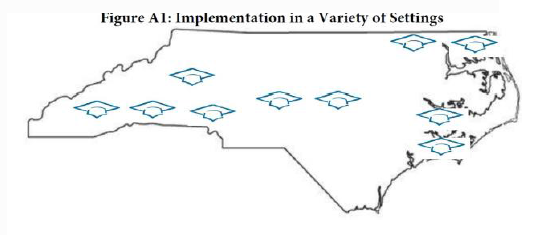 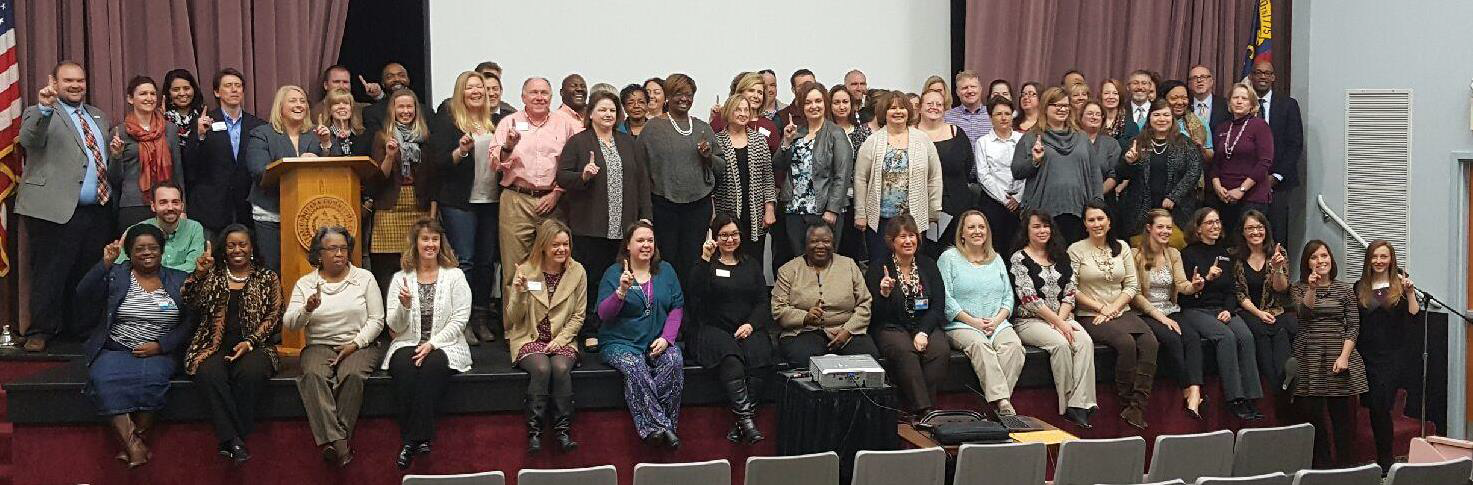 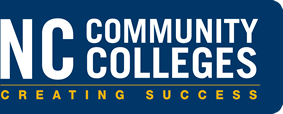 [Speaker Notes: Caldwell
Carteret 
Cleveland
College of the Albemarle
Isothermal
Pamlico
Randolph
Roanoke-Chowan
Southwestern]
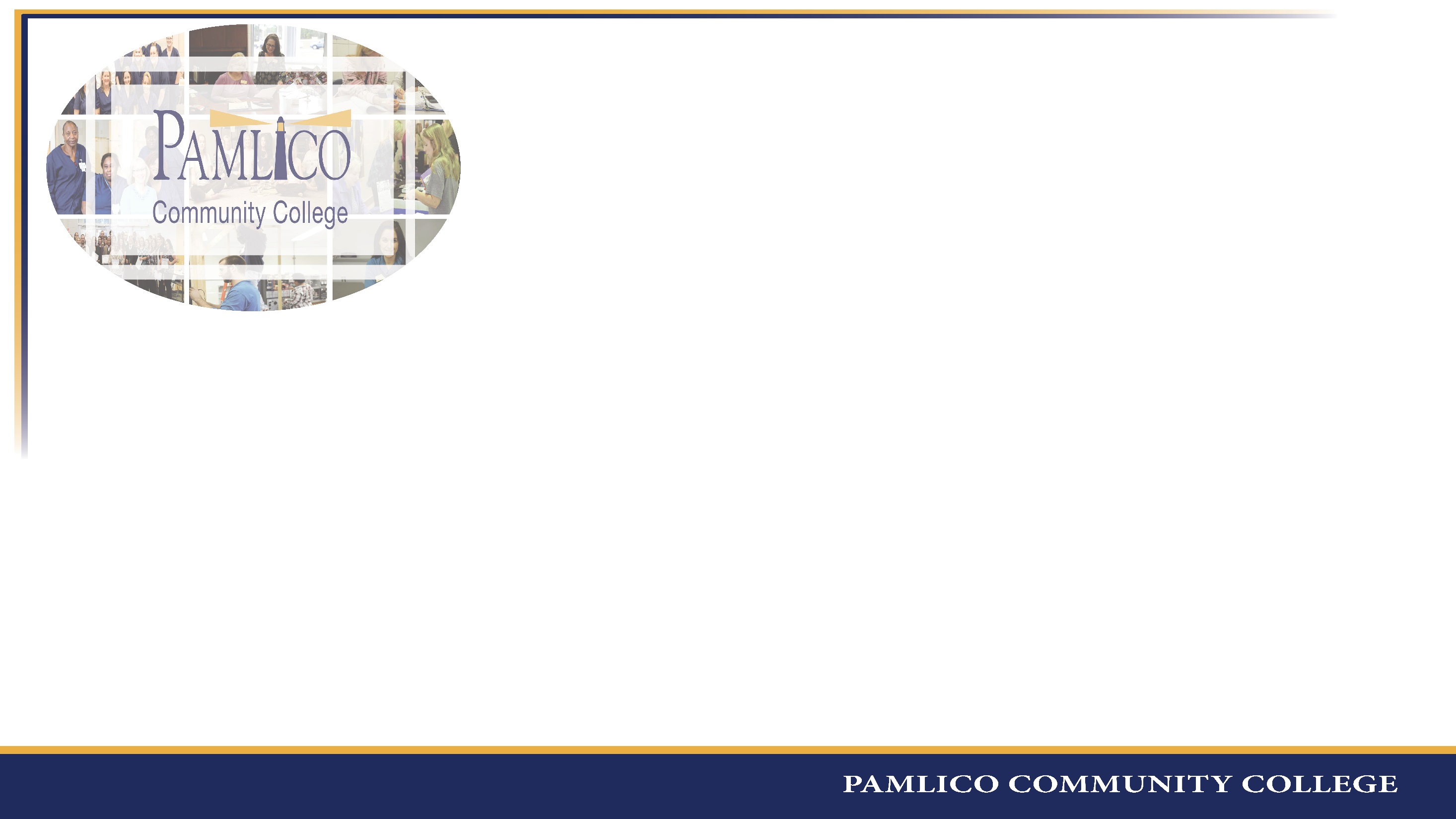 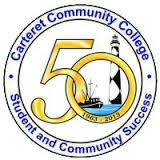 Smallest of ten partner schools in Carolina Works project
Located in Rural Eastern North Carolina
Small College with Big Heart and Many Hats
Small college with boating and culinary focus
Located  in Eastern North Carolina on the shores of the beautiful Bogue Sound -- part of the Atlantic Intracoastal Waterway.
CARTERET COMMUNITY COLLEGE
Early Implementation Phase
Selection of Leadership Team
Making the Connection with Partners
Divide and Conquer
Team Leadership Workgroup
Overall Project Oversight
Financials
Contractual Agreements
Technology Workgroup
Connection with Data Solution (Colleague)
Connection with LMS (Moodle & Blackboard)
Connection with Student Communication Portal
Success Coach Workgroup
Project Awareness
College Acclimation (keys, phones, stakeholders)
Research-based training readings
Appreciative Advising Model
Status Today
Project Kick-Off Meeting
Fine Tuning
Expected Up and Running Late Summer
Our Success Moments
Growing Pains
Faculty champion
Engaged Leadership Team
Intentional stakeholder engagement
Tie-ins with ongoing projects (CBD, QEP)
The trenches of Student Development work
Confinements of being a Study
Working with Build-as-you-go Technology
Faculty Buy-In
Reworking Student Affairs
Success Coaching Best Practices
What is Success Coaching?
Success Coaching Best Practices
Success Coaching is . . . 
“an interactive process that focuses on the personal relationship created between the student and the coach. The coach challenges the student to think about his or her personal and/or professional goals in order to relate them to his or her academic/educational goals. In this learning process, it is important for the coach to encourage the student to become more self-aware by understanding his or her strengths, values, interests, purpose, and passion through proactive outreach.”
Success Coaching Best Practices
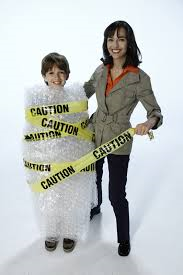 Success Coaching is not . . .
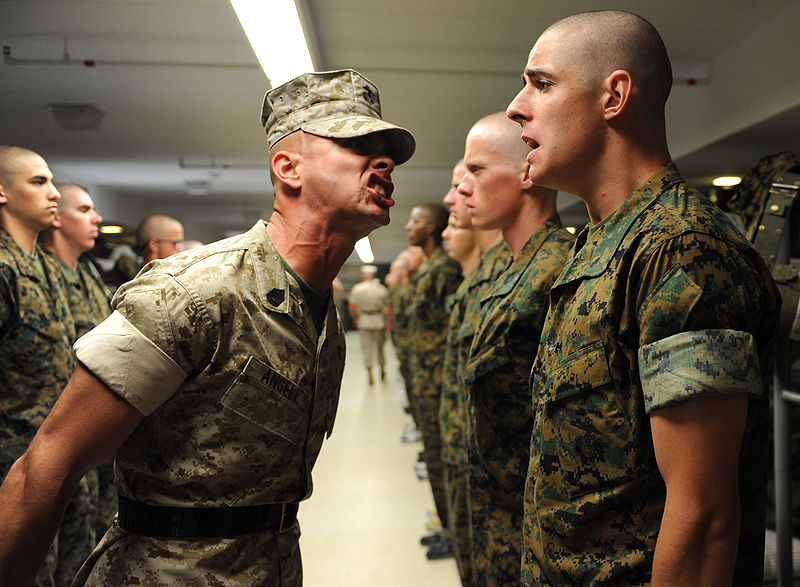 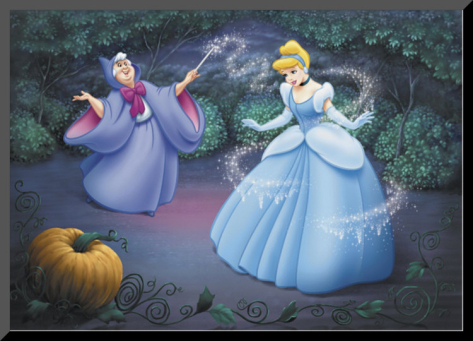 Success Coaching Best Practices
How do we help students?
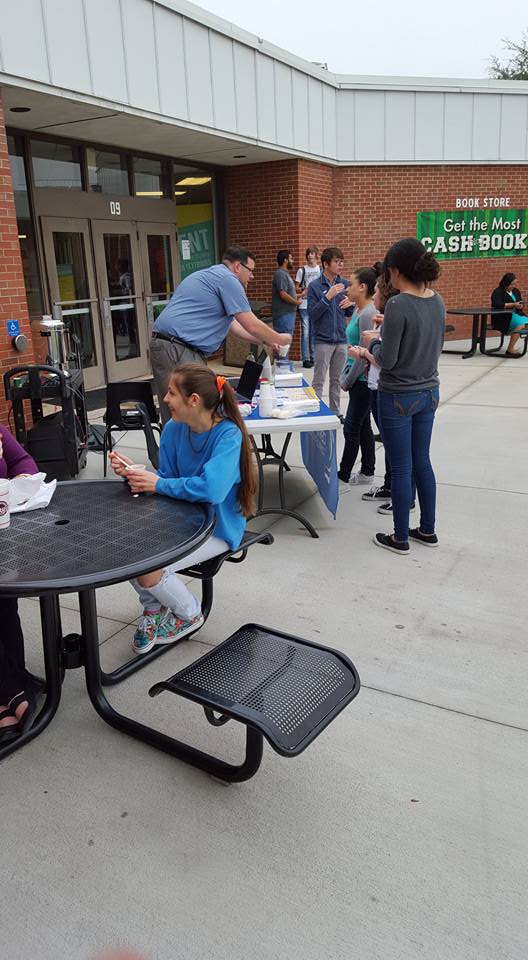 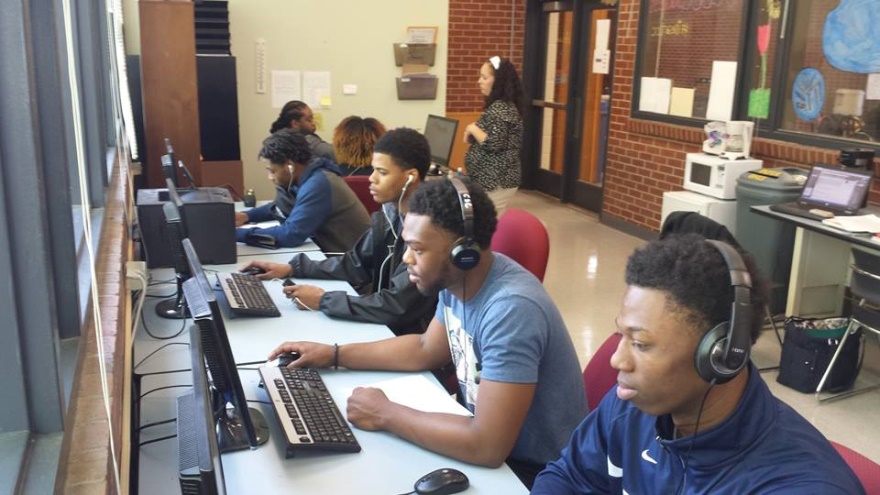 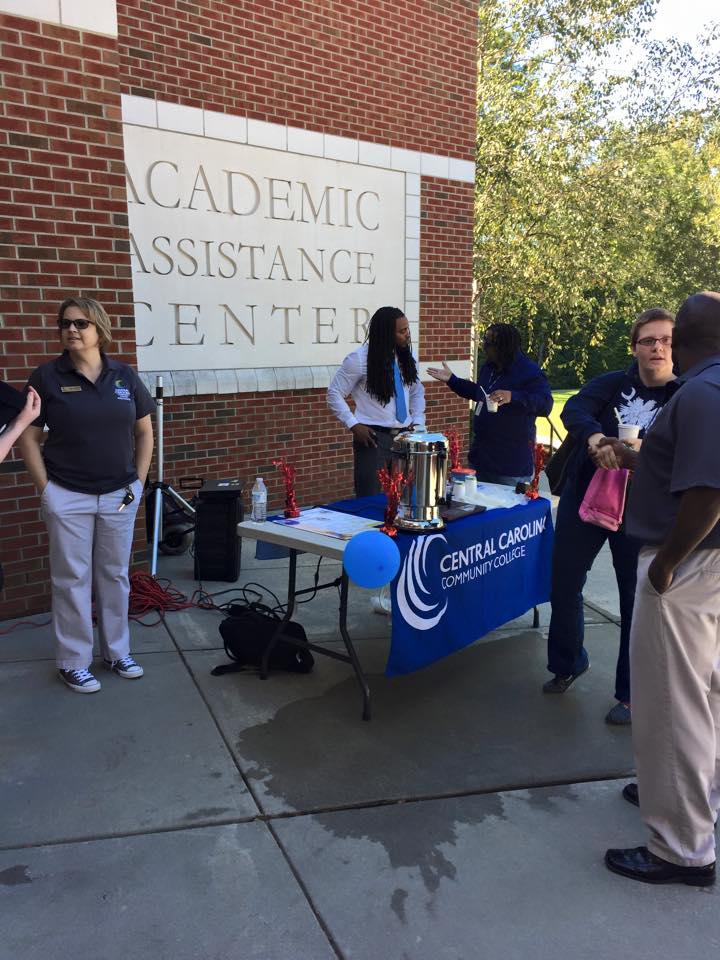 Success Coaching Best Practices
Start Building your relationship Early!
Introduction
Emails – Caseload Messaging and Messaging by Analytics
Phone Calls
Get out of your office
Proactive Outreach
Don’t Wait – 
    ACT NOW!
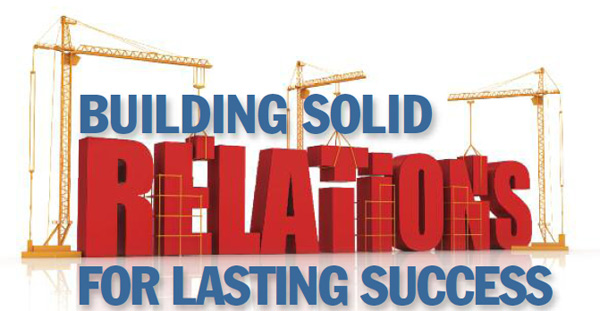 Success Coaching Best Practices
Monitor Student Progress
Current Grade Alerts
Launched Every 4 Weeks
Grade Threshold
On-ground Attendance Alerts
Cut-off varies by class credit hours
Online Attendance Alerts
If student has not accessed course in 7 days
Classes that are exempt
Instructor Issued Early Alerts
Student Outreach
Phone
Email
Wait outside of classroom
Student Center
Success Coaching Best Practices
Aviso is only as good as the information that it brings in:
Blackboard/Moodle
WebAttend
Records Software
If Data areas are not updated regularly, Aviso will provide coaches with bad information.
Success Coaching Best Practices
Single Point of Contact
One-stop Shopping
Coaches know a little bit about EVERYTHING
Who are your Champions?
Financial Aid
Registrar
Student Services
Business Office
Faculty
Success Coaching Best Practices
Put yourself in the student’s shoes
Sent from department to department to get answers
Long waits
Frustration
Success Coaching Best Practices
If a student hand-off has to occur
Escort, if possible
Document everything – Aviso Notes
Avoid the “cell-phone carrier conversation”
Success Coaching Best Practices
Thanks, y’all!Sarah Hoffarth shoffarth@cccc.eduSeth Buchanan sbuchanan@cccc.eduChristie Harris christief0063@Carteret.eduCristy Lewis Warner cwarner@pamlicocc.eduNeil Callahan ncallahan@pamlicocc.edu
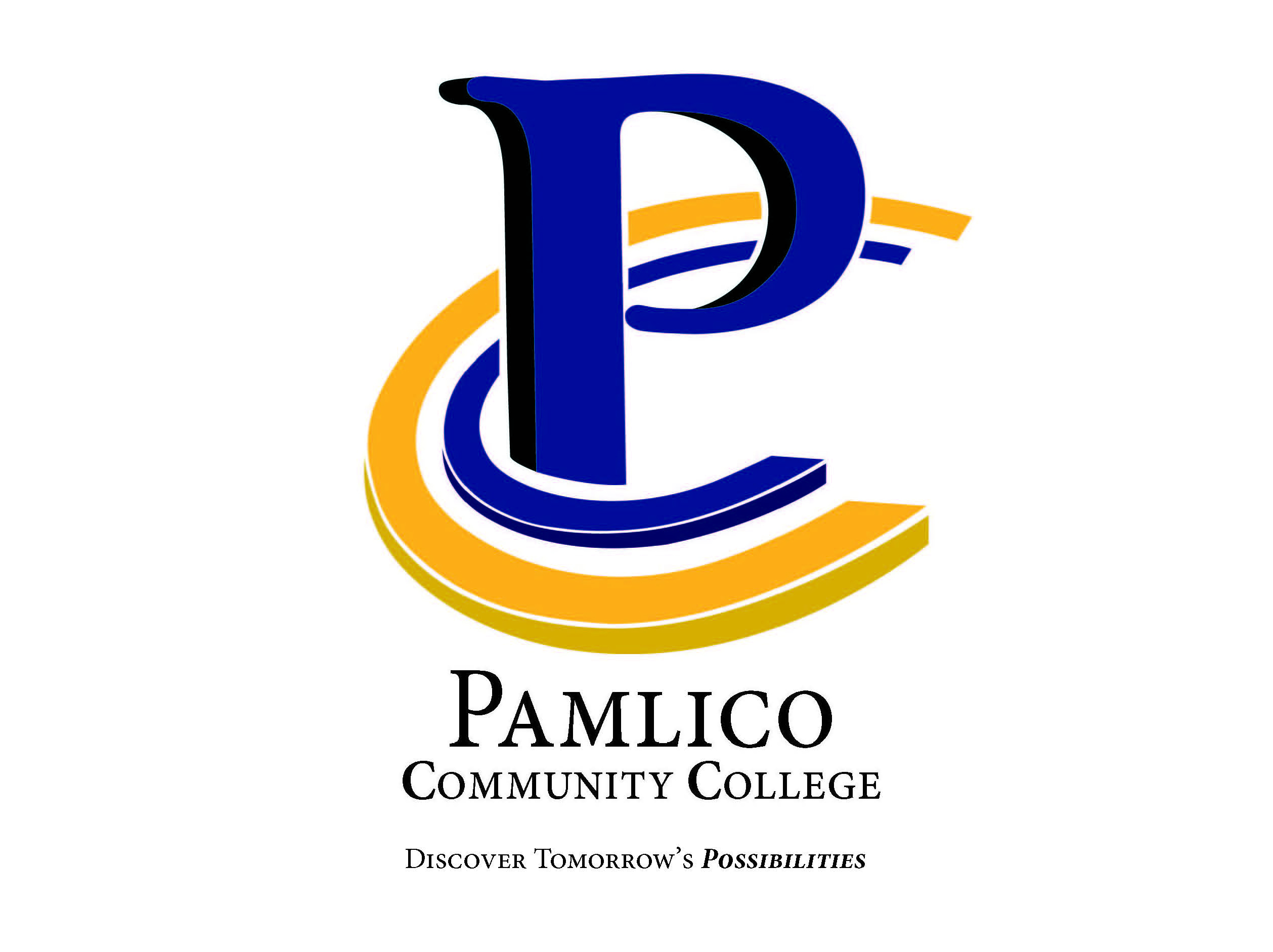 DISCLAIMER: Content developed under grant P11GX150010 from the U.S. Department of Education but do not necessarily represent the policy of the U.S. Department of Education, and you should not assume endorsement by the Federal Government.